Module 3
Oral Event-Driven PrEP (ED-PrEP)​
Job Aid Collection
Event-Driven (ED) PrEP Dosing​Also called on-demand PrEP or​ 2-1-1 PrEP​
After initial 2-1-1 dosing, continue to take one dose per day until two days after the day you last had sex.​
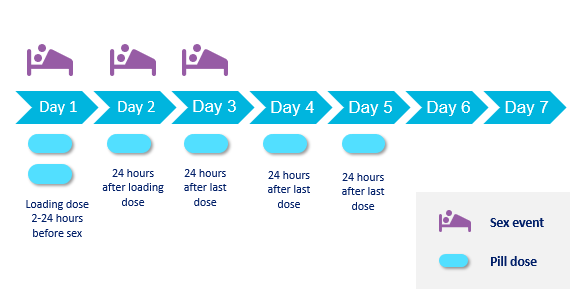 Module 3: ED-PrEP
Eligibility Criteria for Oral ED-PrEP
*Risk-based creatinine clearance (CrCl) evaluation, using estimated glomerular filtration rate (eGFR) calculation.
Module 3: ED-PrEP
Who is Eligible for ED-PrEP dosing?​
Module 3: ED-PrEP
Questions to Determine Who is Eligible for ED-PrEP​
What sex was the individual assigned at birth?​
Male
Female
Not eligible for ED-PrEP​
YES
HIV exposure through injecting practices?​
NO
Taking estradiol-based hormones as gender-affirming hormone therapy?​
YES
NO
Eligible for ED-PrEP
Module 3: ED-PrEP
Oral ED-PrEP Initiation Visit: Essential Procedures​
Module 3: ED-PrEP
Oral ED-PrEP Initiation Visit: Suggested Procedures​
​These are recommended, but NOT a requirement for oral PrEP use.​
Module 3: ED-PrEP
Clinical Pathway for Oral ED-PrEP Initiation
STI = sexually transmitted infection
Module 3: ED-PrEP
Kidney Function Monitoring During Oral PrEP Initiation​
Does the individual have any known kidney-related co-morbidities (e.g., diabetes or hypertension)? ​
NO
YES
What age is the individual?​
Evaluate CrCl once within 1-3 months after oral PrEP initiation​
30+ years​
<30 years​
CrCl evaluation optional​
CrCl = creatinine clearance 
Calculate using estimated glomerular filtration rate (eGFR) equation:
Estimated CrCl = [140-age (years)] x weight (kg) x f ​
where f=1.23 for men and 1.04 for women / [72 x serum creatinine (μmol/L)]​​
Module 3: ED-PrEP
Key Initial Visit Counseling Messaging for Oral ED-PrEP
STI = sexually transmitted infection
Module 3: ED-PrEP
Switching ED-PrEP Dosing to Daily PrEP Dosing
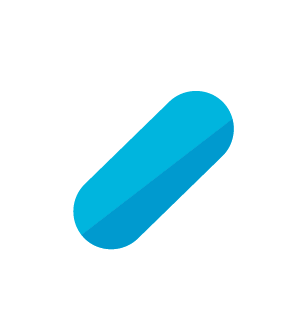 Sex event
Pill dose
ED-PrEP
Daily PrEP
Fri
Sat
Sun
Mon
Tue
Wed
Thu
Fri
Sat
Sun
Mon
Tues
Wed
Thurs
Fri
Sat
Sun
3PM
3PM
2AM
1PM
11AM
4PM
11PM
9AM
9AM
9AM
9AM
9AM
9AM
9AM
9AM
9AM
9AM
9AM
Module 3: ED-PrEP
Choosing Between Daily PrEP and ED-PrEP​
Module 3: ED-PrEP
Advantages and Disadvantages of ED-PrEP​ Compared to Daily PrEP
Module 3: ED-PrEP
Oral PrEP Follow-Up Visit Procedures​
STI = sexually transmitted infection
Module 3: ED-PrEP
Kidney Function Monitoring During Oral PrEP Follow-up Visits​
Does the individual have any known kidney-related co-morbidities (e.g., diabetes or hypertension)? ​
YES
NO
What age is the individual?​
50+ years​
<50 years​
Evaluate CrCl every 6-12 months ​
Was a baseline CrCl estimation done?​
What age is the individual?​
NO
<30 years​
30+ years​
YES
<90ml/min​
≥90ml/min​
Evaluate 
CrCl once​
CrCl 
optional​
CrCl = creatinine clearance 
Calculate using estimated glomerular filtration rate (eGFR) equation:
Estimated CrCl = [140-age (years)] x weight (kg) x f ​
where f=1.23 for men and 1.04 for women / [72 x serum creatinine (μmol/L)]​​
Module 3: ED-PrEP
Discussion Prompts for ED-PrEP Follow-Up Visits ​
Module 3: ED-PrEP